Inflation, Debt and Financial Stability in China
Prof. Dashu Wang
Peking University
dwang@pku.edu.cn
I．Inflation
Inflation has been under control for more than 10 years
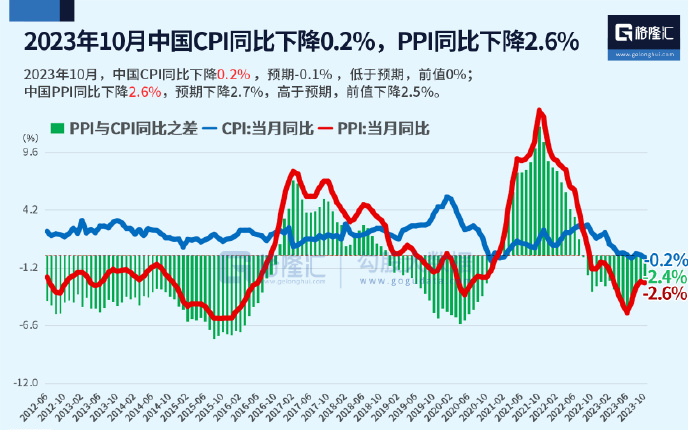 Why under control ?
1.Digital economy 
	Digital Technology Enhances the efficiency of production, transportation, transaction and so on.
Fixed cost is large， but variable cost →0 if customers→∞
	Supply easily finds demand
2. Economic slowdown.
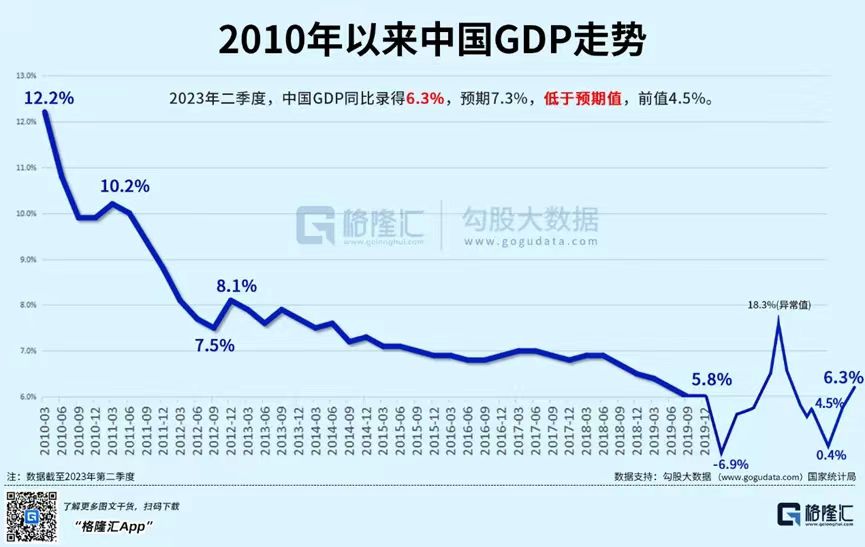 GDP （by quarter ）
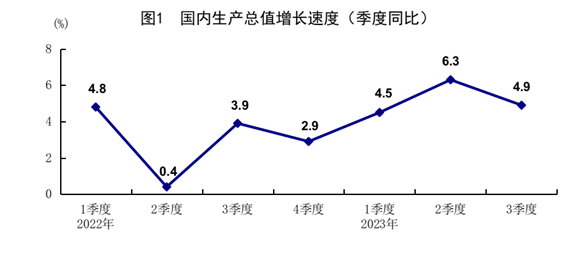 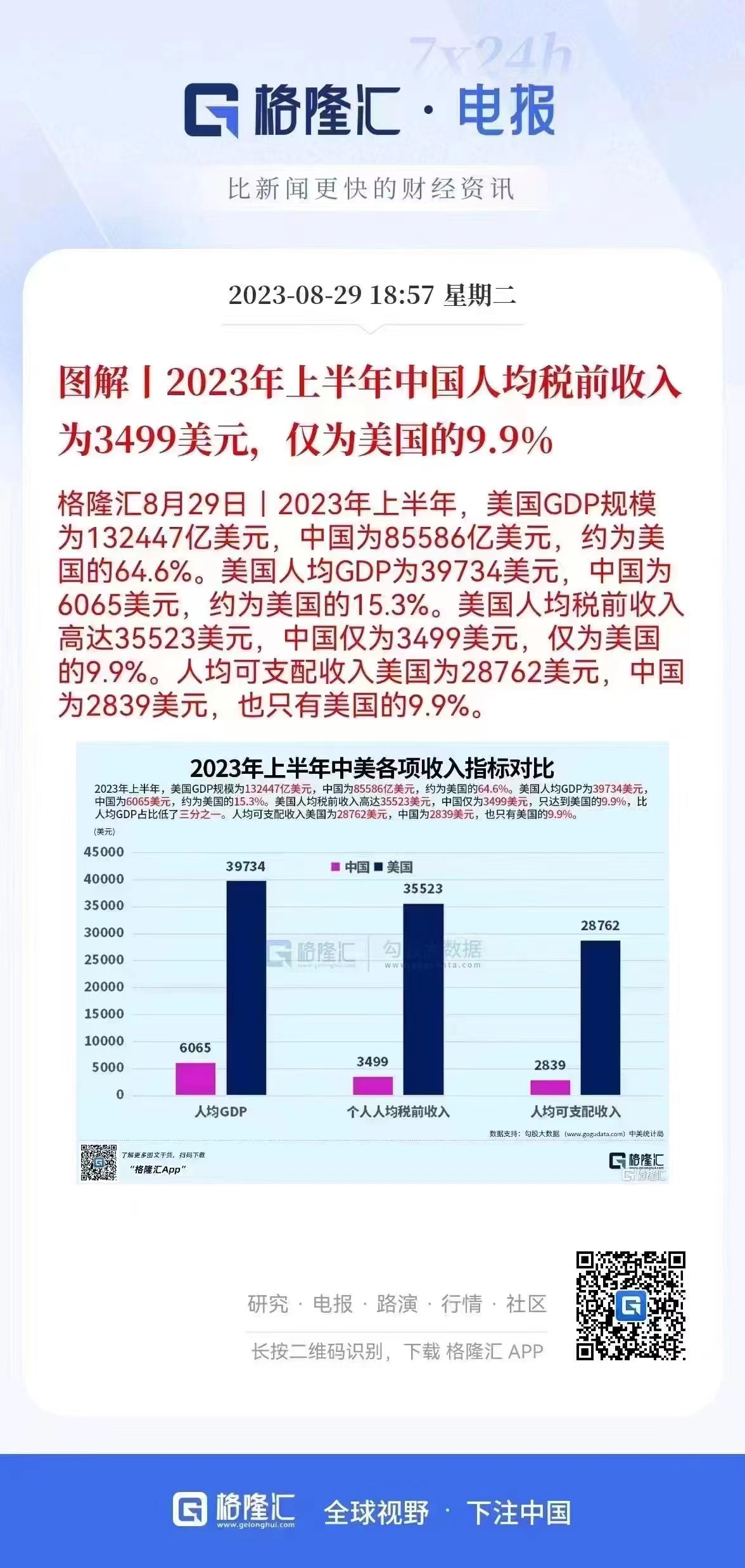 exchange rate： US﹩to RMB
3. Income
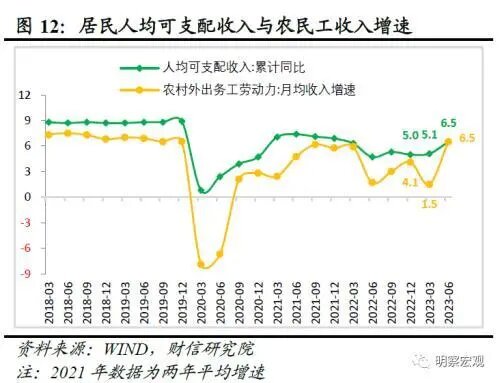 4. Population
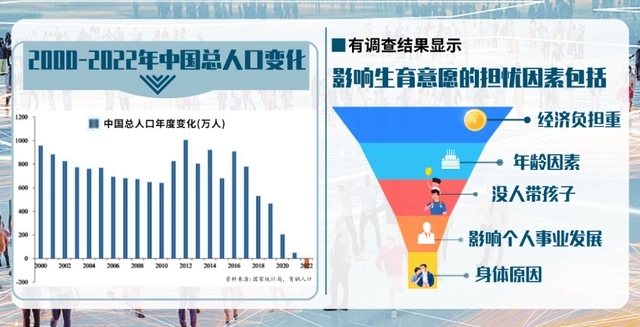 5. Consumption Retail sales （by month）
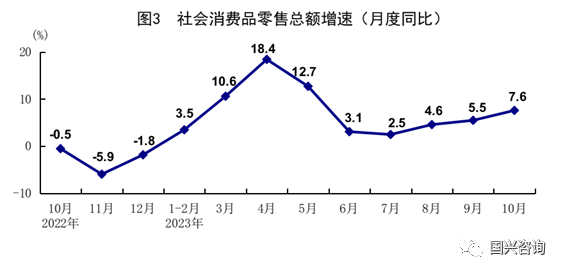 6. Money supply
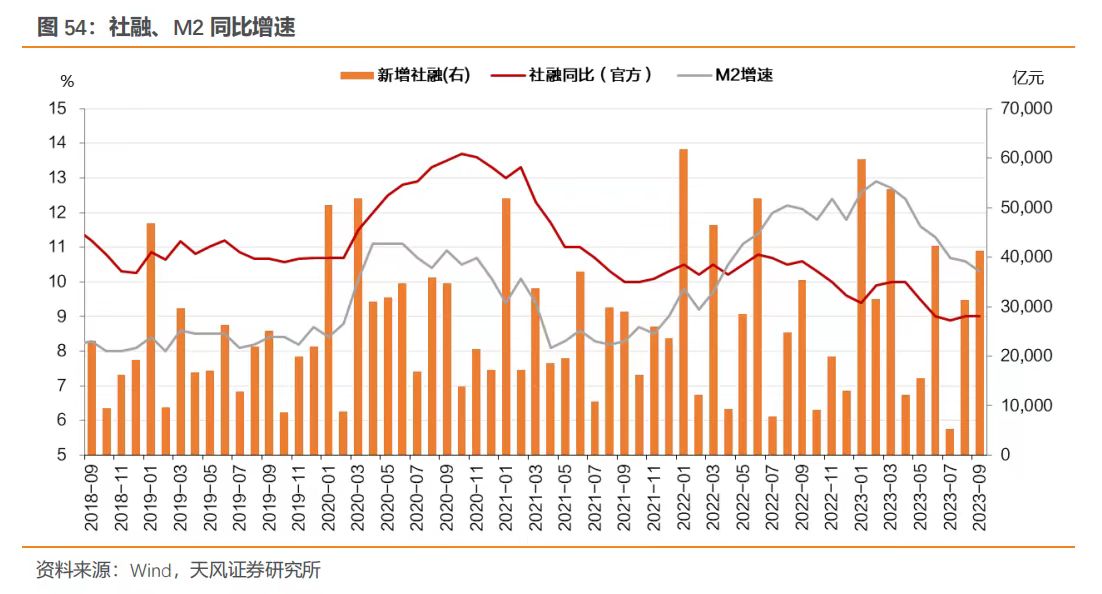 7. foreign trade
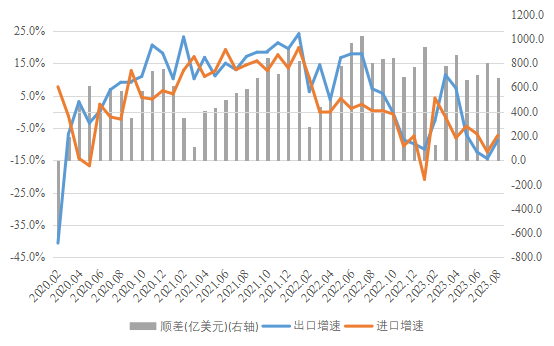 Trade partners
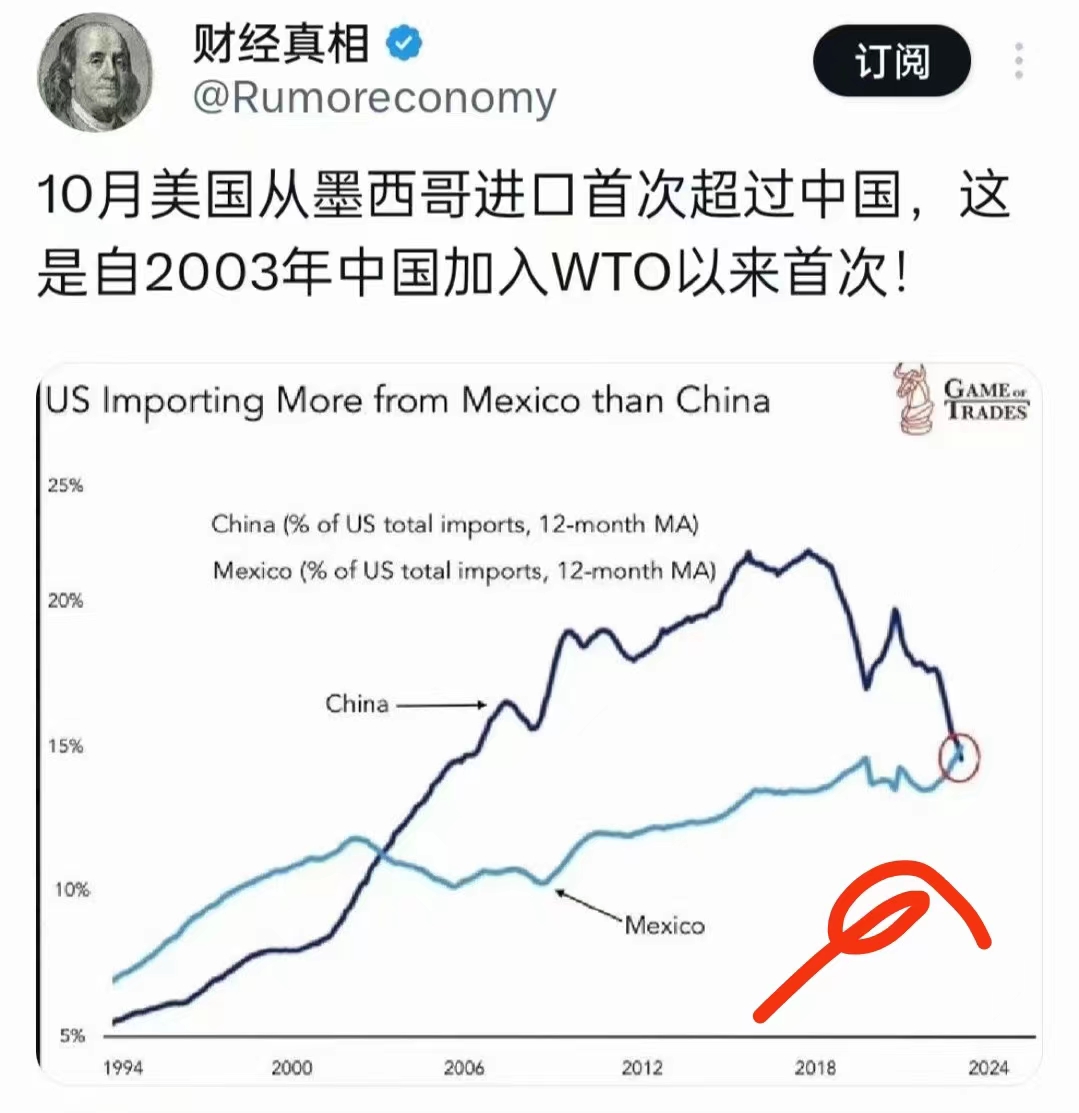 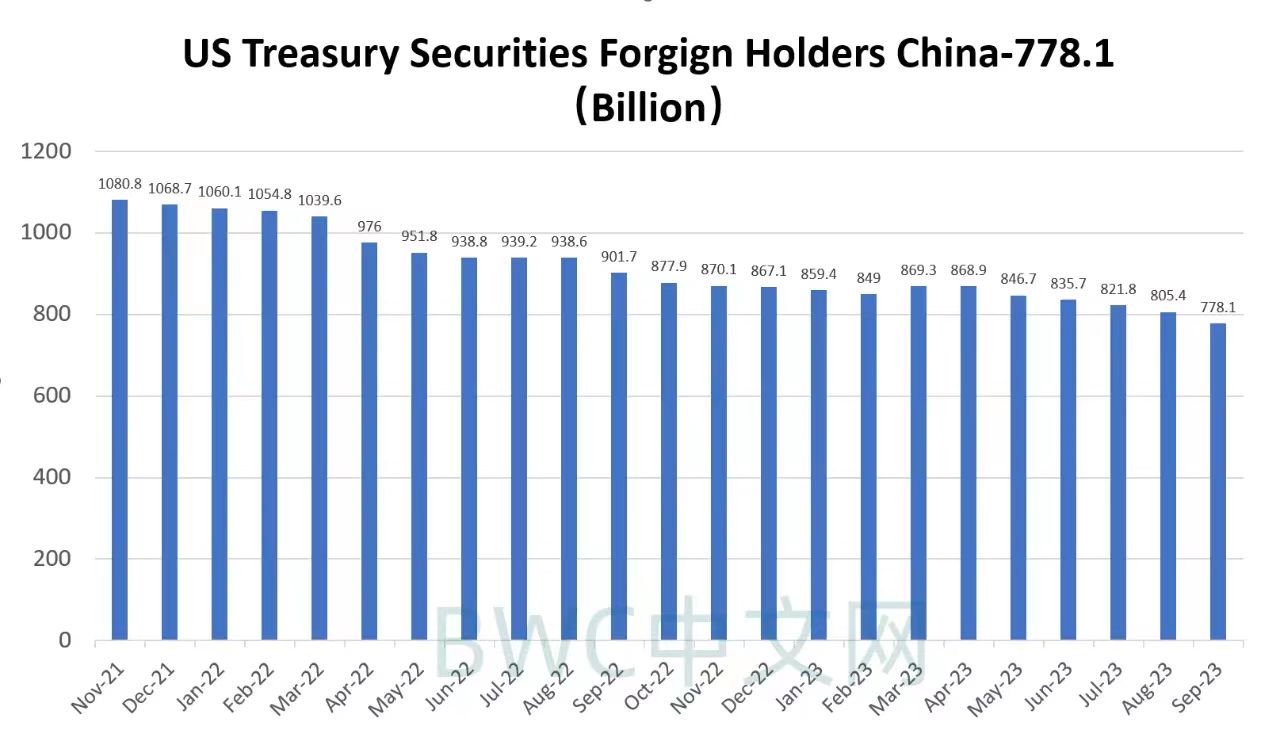 Treasury securities holdings ，2023
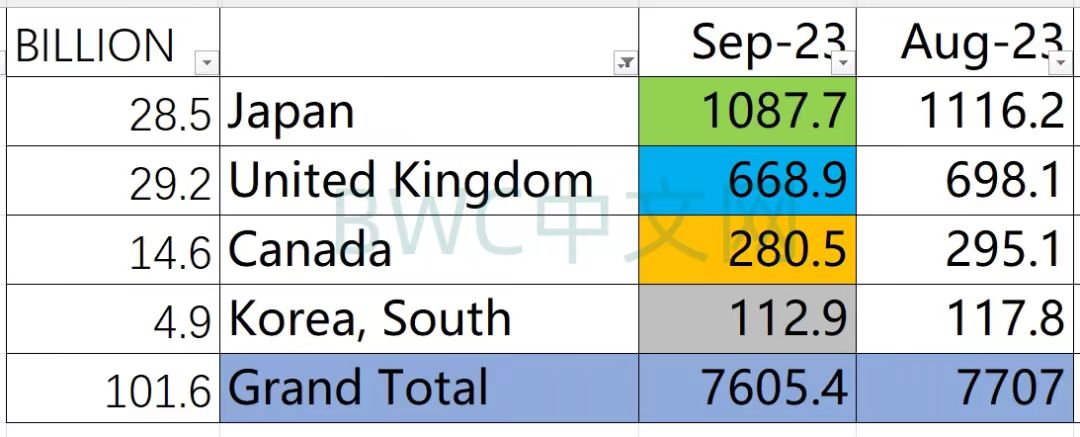 FDI （in red）
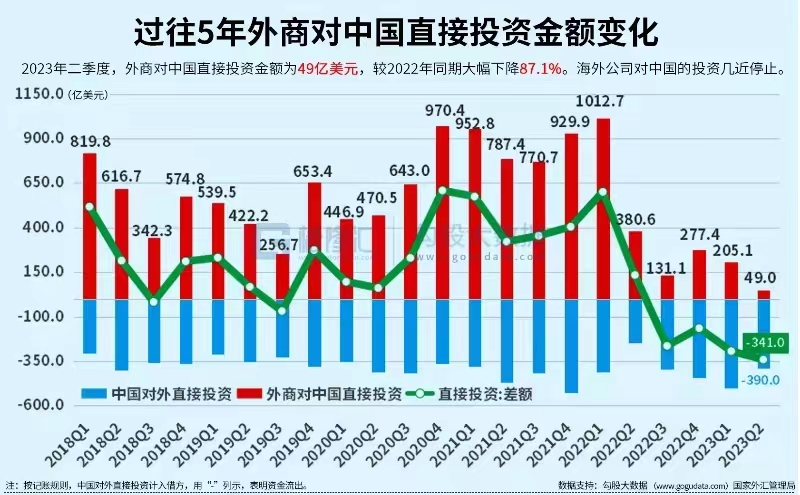 FDI
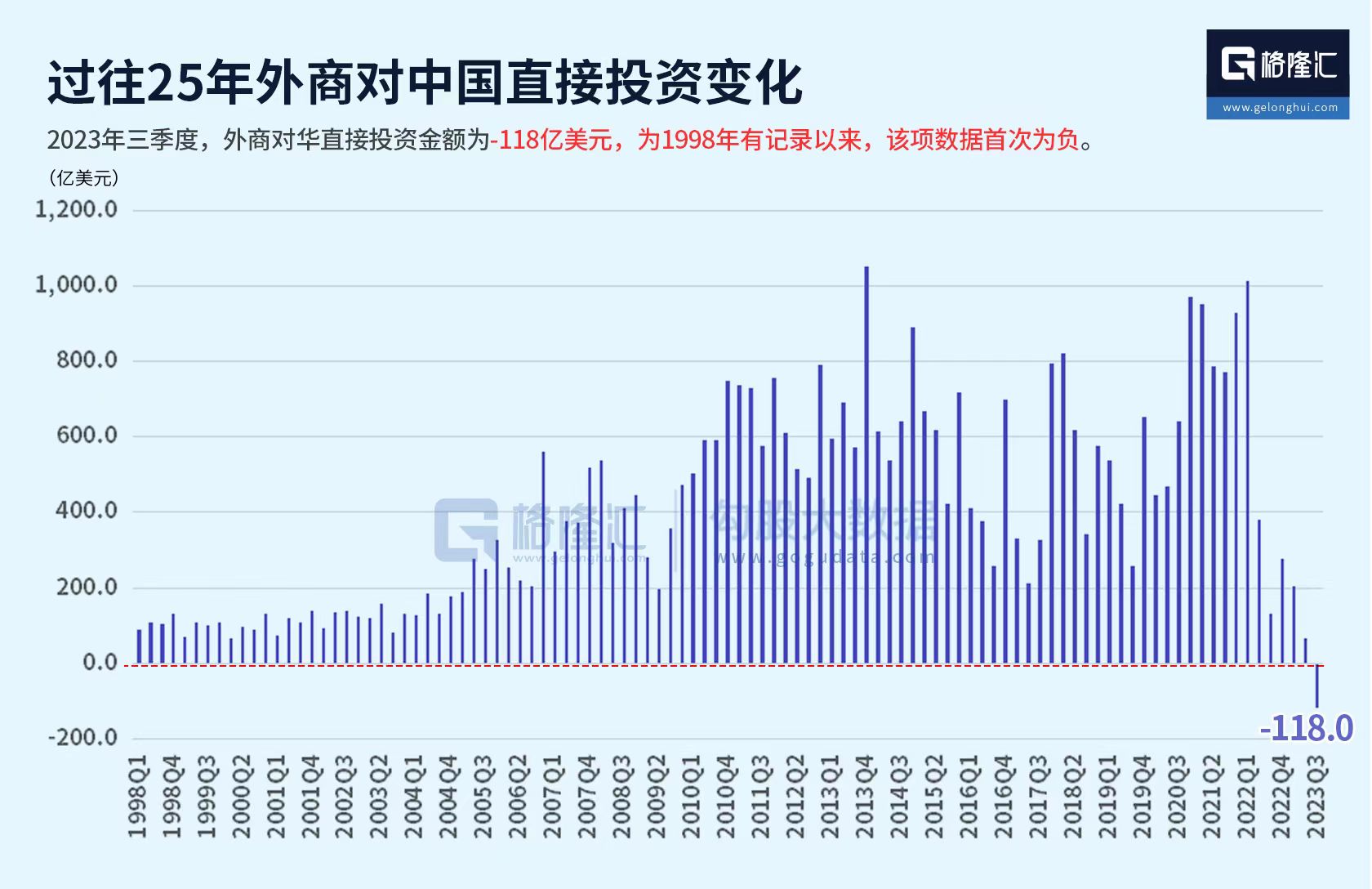 II. Debt
The ratio of fiscal deficit/GDP in China
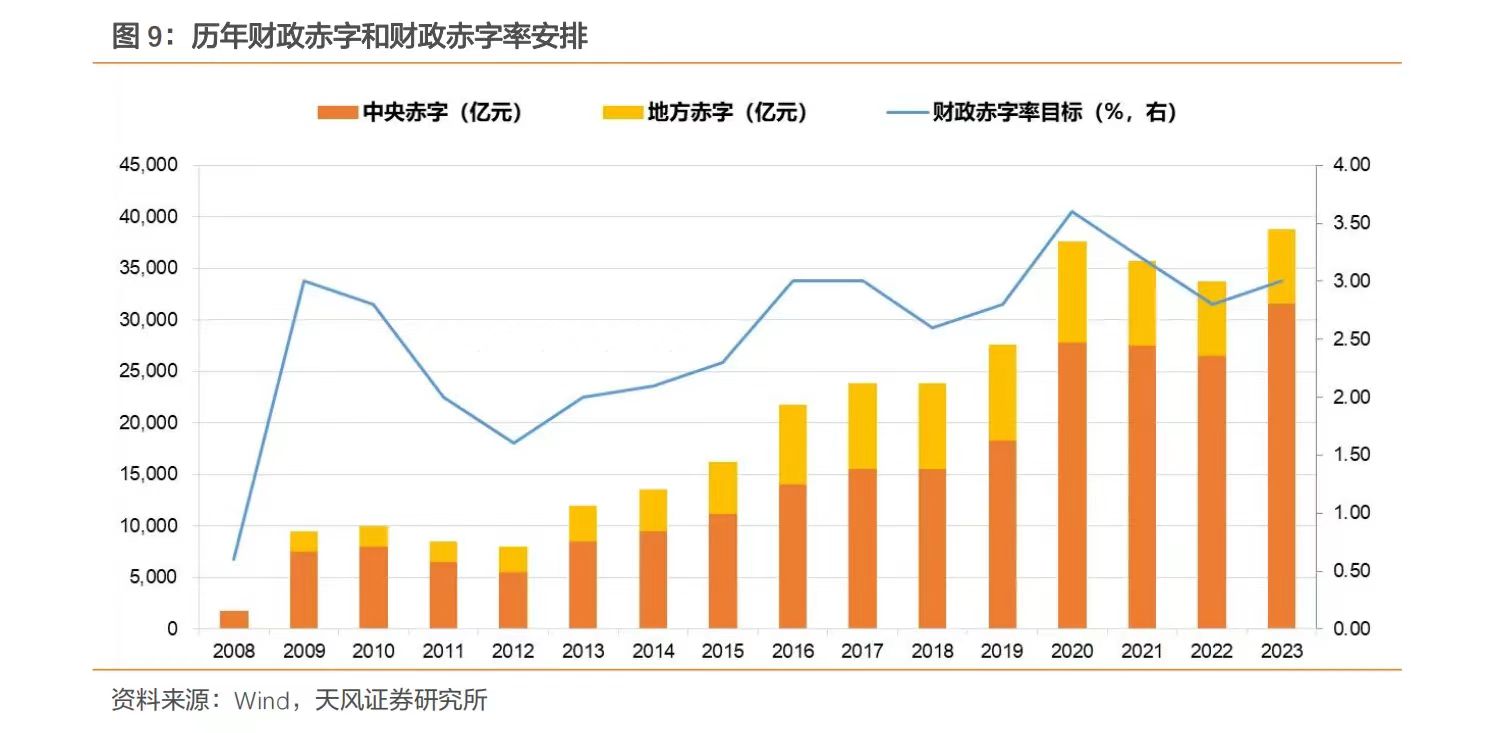 The ratio of deficit/GDP
The ratio of deficit/GDP in the USA
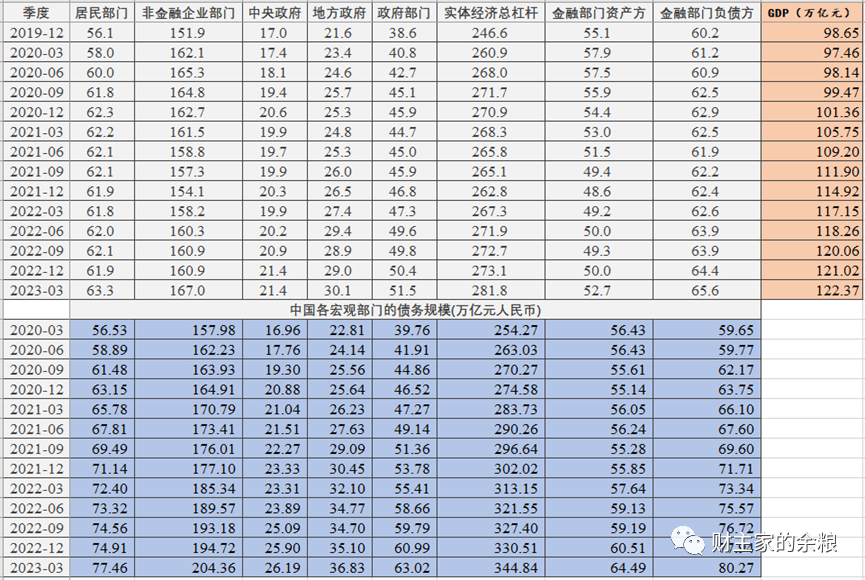 The adjusted ratio of Governmental Debts/GDP in 2022
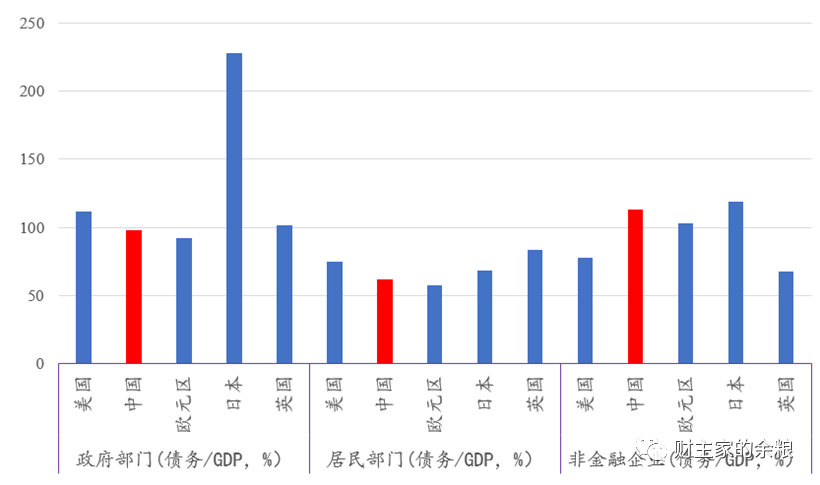 Visible government debt at local and provincial level is not a problem, but invisible or hidden debt presents a problem.
One trillion Yuan treasury bonds were issued to help provincial and local governments in October，2023.
Official Interest rate （USA）
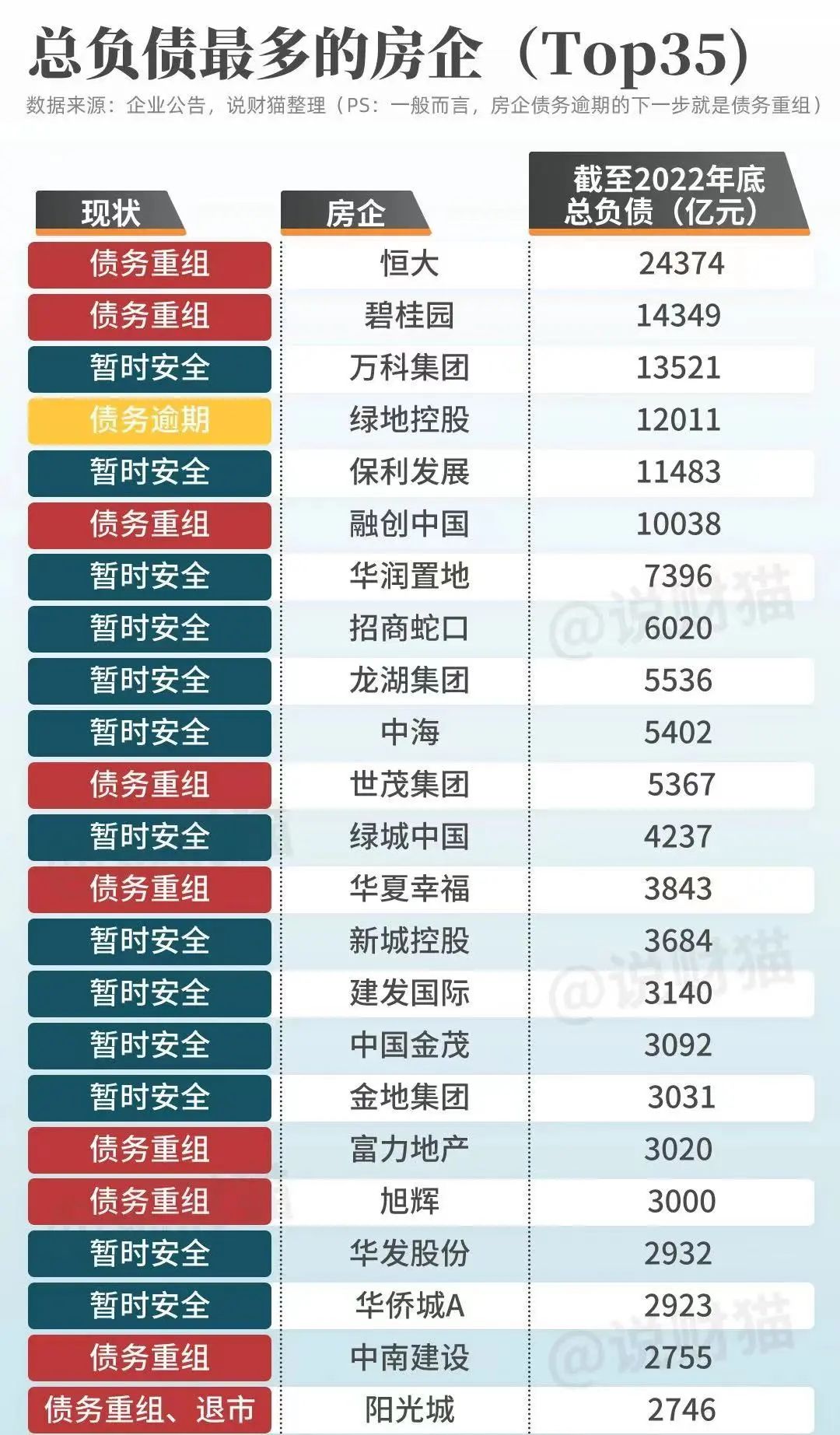 III. Financial Stability
Banks are OK.
The index of stock market is at low level.
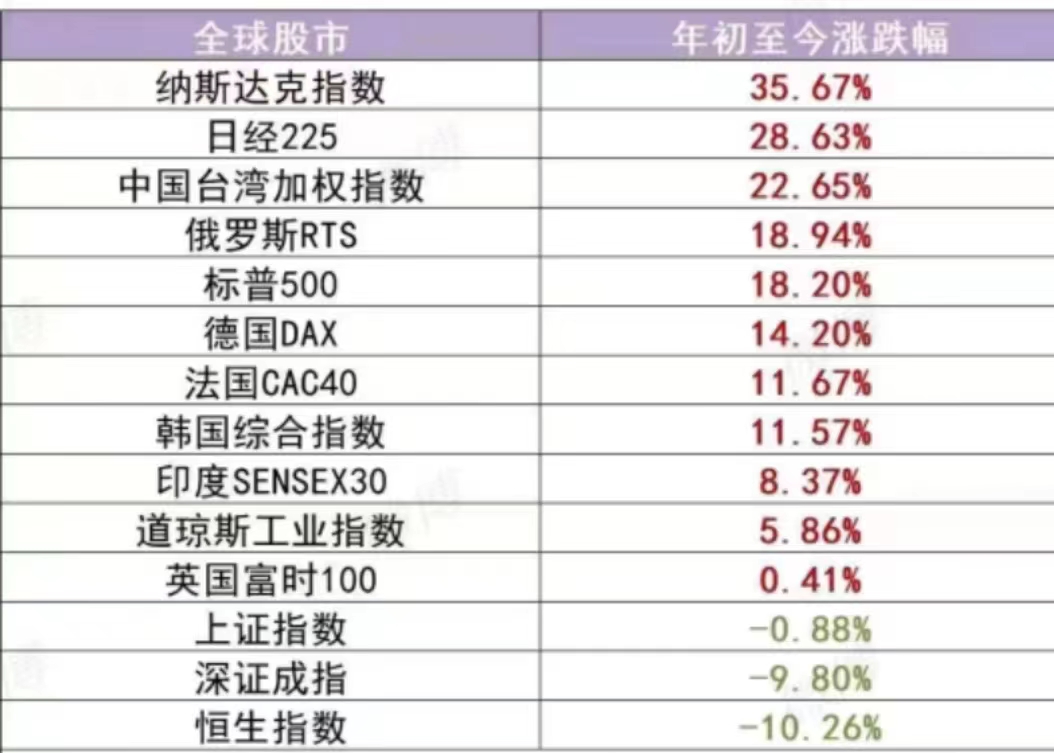 Conclusion
It is remained to be seen that a small decline in the curves is just a fluctuation or a turning point.

Inflation is under control.
Public debt seems to be not a problem but probably a potential problem for Local governments  in the future.
Financial stability is no problem.
A Central Committee under the leadership of Central Committee of CPC was established in November. Prime Minister Li Qinag is Director.
 Duty：enhancing the leadership over financial work；responsible for the policy-making，coordinating，implementation and supervision of financial stability and development；and consider and approval of important policies in financial issues.